PAC ANNUAL CONFERENCEProfessional Accounting Futures October 28, 2021
COVID-19 Impacts: Financial Reporting, Investing, Auditing, and Governance Challenges in a Fast Changing and Chaotic Environment
Linda Mezon-HutterChair, Accounting Standards Board
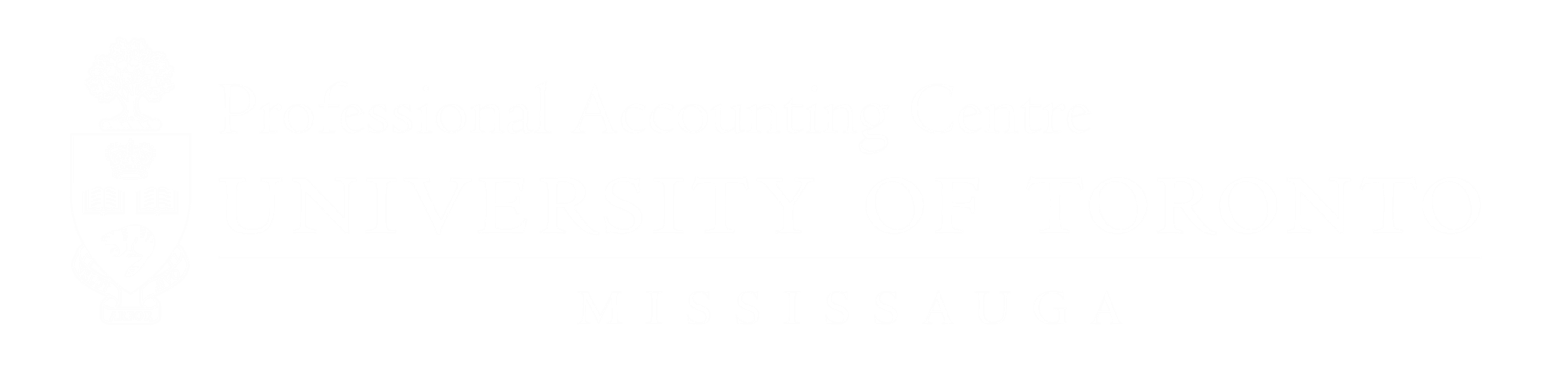 PAC Conference
October 28, 2021
COVID-19 Impact: Financial Reporting, Investing, Auditing, and Governance Challenges in a Fast Changing and Chaotic Environment
Linda Mezon-Hutter, FCPA, FCA, CPA (MI), CGMA
Chair, Accounting Standards Board
The views expressed in this presentation are those of the presenter, not necessarily those of the AcSB.
Pressures on Financial Reporting Before COVID-19
Proliferation of non-GAAP measures and KPIs
Pressures on globalization
Changes in technologies
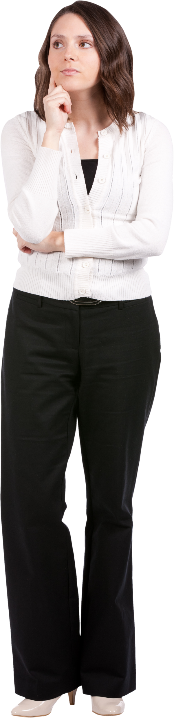 Initiatives to reduce regulatory burden
Changing public confidence in audits
Disorganized approach to ESG Reporting
Users are saying there are issues with financial reporting
“The 33-year average tenure of companies on the S&P 500 in 1964 narrowed to 24 years by 2016 and is forecast to shrink to just 12 years by 2027” (Innosight Consulting, February 2018)
“Companies must benefit all of their stakeholders, including shareholders, employees, customers, and the communities in which they operate…request,…, that you publicly articulate your company’s strategic framework for long-term value creation” (Blackrock CEO Letter January 12, 2018)
“…over 70 per cent of companies in the S&P/TSX 60 index reporting some form of internally adjusted net income figure in their filings in 2015, compared with fewer than 10 per cent in 2004.” (Globe and Mail, Veritas Investment Research, September 23, 2016)
[Speaker Notes: Given shorter tenure of companies  - users are looking for forward measures to predict future performance 
Performance measures can explain to stakeholders know how create long-term value  - especially for knowledge & service-based businesses, like Amazon
Historical performance is not driving valuations  - more and more performance measures are being used as they are powerful metrics 
From talking with those that use this information across a range of sectors, considering research studies, regulatory actions, trials and watching the news, there are concerns about the quality of this information.]
Additional Pressures due to COVID-19
Business closures while others declared essential
Schools closed
International borders closed
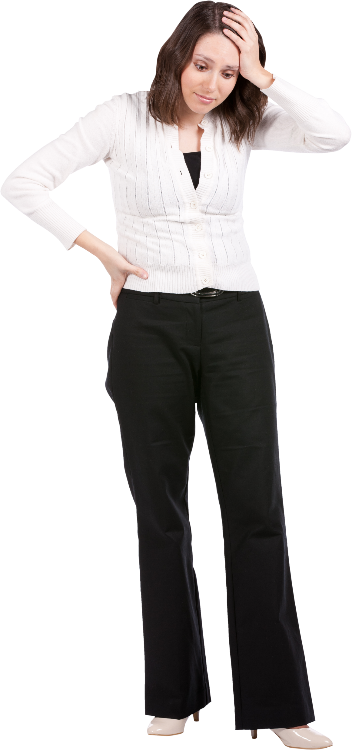 Virtual environment
Increased uncertainty about the future
Increased use and dependence on technologies
What did this mean for stakeholders?
Uncertainties related to COVID-19 created challenges 
Changing priorities 
Certain financial reporting areas required more judgment
Examples include going concern, discount rates, impairment, and estimates
Reassessed Priorities
AcSB acted quickly to provide support
[Speaker Notes: AcSB Key activities]
Resources to support the Going Concern Assessment
[Speaker Notes: Going concern resources issued:
- Issued resources to help private enterprises and not-for-profit organizations better understand going concern
- Issued a resource, Going Concern and Liquidity Risk, to help entities better understand the impact of going concern and liquidity risk on financial statements prepared in accordance with IFRS
- Issued a joint publication with the Canadian Audit and Assurance Board (AASB) to provide guidance on accounting and auditing considerations related to Close Call Going Concern Assessments]
Other COVID-19 Resources Issued
Created webpage dedicated to COVID-19 News and Resources
Developed resources to help stakeholders address financial reporting challenges
Topic-specific resources
Covering Parts I – III of the Handbook
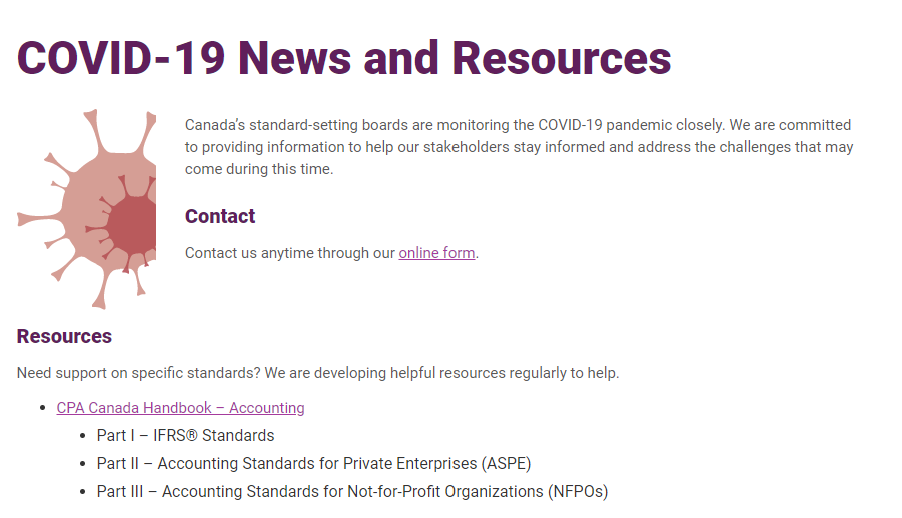 Other COVID-19 Resources Issued (continued)
As an example, this resource provides key considerations on debt modification accounting for borrowers and lenders
[Speaker Notes: As an example, this resource provides considerations for those renegotiating borrowing agreements with lenders. 
It provides tips on assessing whether a renegotiated agreement is a debt modification or an extinguishment in accordance with IFRS 9.
It also provides other key considerations on debt modification accounting for both borrowers and lenders.]
COVID-19 Disclosure Analysis
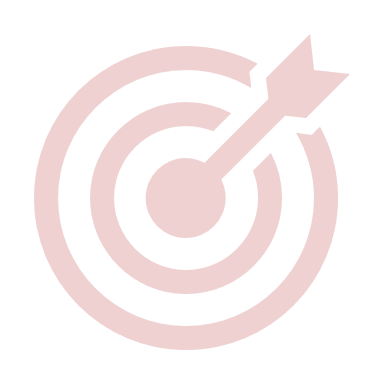 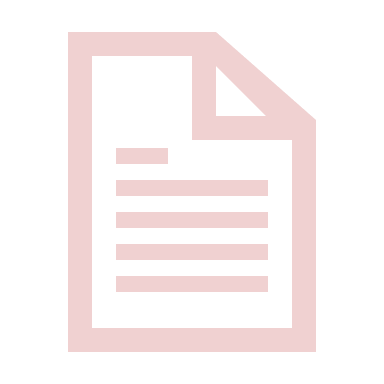 [Speaker Notes: Objective 
- To highlight disclosure trends observed in Canadian company filings for the effect of the COVID-19 pandemic
Scope
- The scope of the review includes Canadian companies publicly traded on the TSX and TSXV

Sample selection:
45 companies
minimum of 3 companies per industry group significantly impacted by COVID-19
representation of large, mid and small-cap companies on TSX/TSXV
Limited to companies applying IFRS® Standards
Excluded ETF, SPAC, CPC and closed-ended funds

Financial services industry 
Selected 2020 year end (October 2020)
All other industries
Primarily annual financial statements (December 2020)
Exceptions: Interim financial statements (January-March 2021)

Keywords searched
“COVID”, or “Pandemic”. (These terms are collectively known as “keywords” for the purpose of this analysis.)]
Overview of Findings
COVID-19 impacts observed:
Negotiating lease concessions (F/S - lease accounting)
Operational disruptions and other knock-on effects from the pandemic (MD&A – business impact disclosures)
Increased estimation uncertainty (F/S - significant judgements and estimates)
Reduced profitability and future cash flow expectations impacting the recoverability of assets (F/S - impairment of goodwill and non-financial assets)
Accessing credit lines and additional forms of financing and liquidity to sustain operations (F/S - financial risk disclosure)
Uncertainty about the future operations of the business and the withdrawal of previously issued guidance (MD&A – forward looking information)
Participating in government assistance programs (F/S - government grant accounting)
Going concern (F/S - going concern assumptions)
Operational and other risks introduced by the pandemic (MD&A – risk disclosures)
[Speaker Notes: Key Findings:
- Companies acted quickly to manage the financial impact of COVID-19
- Most companies cited the COVID-19 impact on significant judgements and estimates
- Enhanced disclosures in MD&A about the impact of COVID-19 on the company’s business operations, financial performance and economic outlook]
Key Considerations in our Strategic Planning
Recognizing the evolving needs of stakeholders
Information needs of stakeholders have expanded
Increased demand for information reported outside of the financial statements
Changes in technologies and the digital environment
Diverse range of reporting entities in Canada
Focus on enhancing relevance continues to be important in the current era of COVID-19
[Speaker Notes: - After deferring the Draft Strategic Plan for one year due to COVID, in November 2020, the Board began drafting its proposal
In developing the proposals in the 2022-2027 Draft Strategic Plan, the AcSB considered the current environment. The Board learned many of the things that were relevant pre-covid, were still relevant to stakeholders and we were on the right path with our enhanced focus on relevance.
It has been 10 years since the AcSB established separate standards for different categories of reporting entities in the four parts of the Handbook.

There is a diverse range of reporting entities in Canada and they vary in terms of size and complexity
Approximately 8,000 publicly accountable enterprises – some are large but others are small to mid-sizes. Publicly accountable enterprises also include non-listed entities such as mutual funds, investment bank sand credit unions
Over 1.2M private enterprises and 156,000 NFPOs with most having less than 10 employees
Also over 16,000 pension plans in Canada

Information needs of stakeholders have expanded as they are increasingly relying on information reported outside of the financial statements 

The current financial reporting landscape demands a closer look at whether the AcSB’s strategies remain relevant for each category of reporting entity]
AcSB Draft Strategic Plan
In May 2021, the AcSB issued its 2022-2027 Draft Strategic Plan 
Closed for comment on October 15, 2021
Extensive stakeholder outreach conducted throughout the comment period
The AcSB is currently deliberating feedback received and expects to finalize its plan in March 2022 and begin implementing it on April 1, 2022
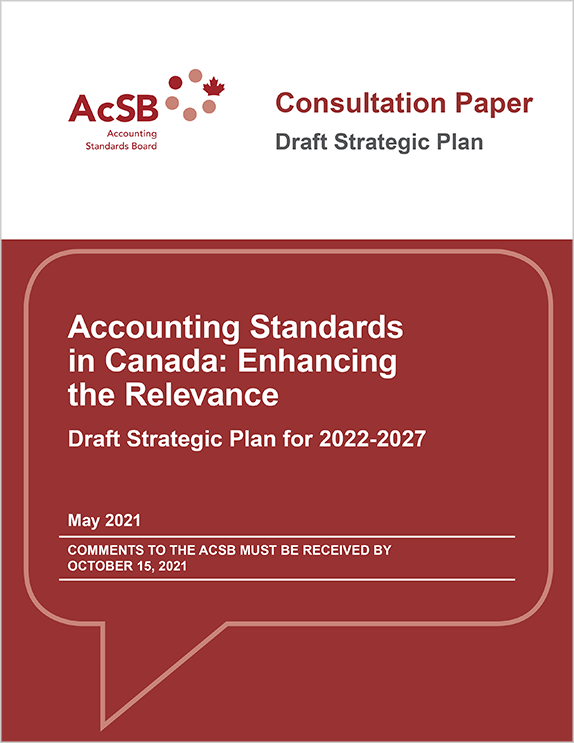 Proposed Strategies
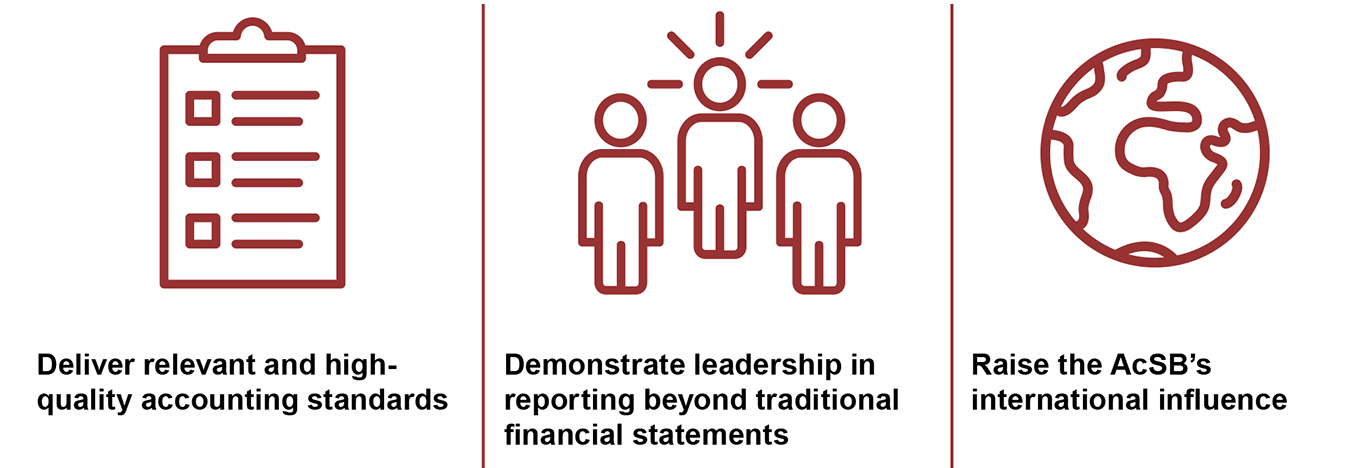 Enhance the relevance of financial and non-financial information reported
Relevance of Financial Reporting
[Speaker Notes: Over the last couple of years standard setters and regulators have been taking action to support relevant reporting. This work began pre-covid.]
AcSB’s Framework for Reporting Performance Measures
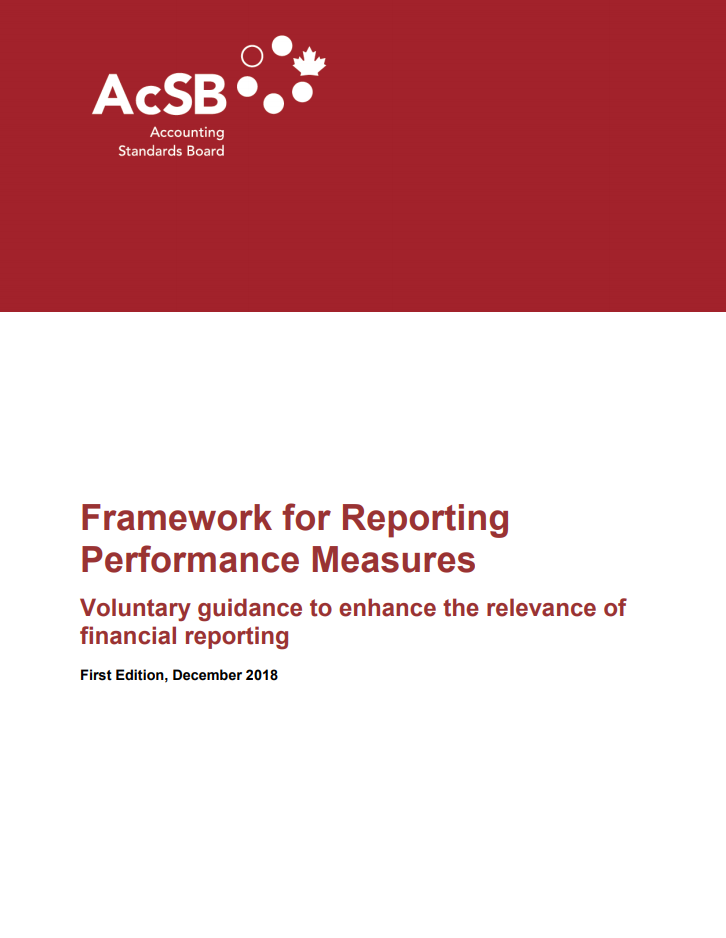 To encourage conversations and actions for developing and reporting performance measures that are relevant for decision making
Created to help all types of reporting entities improve the quality of financial and non-financial performance measures they choose to report outside of the financial statements
Sets out best practices for:
Selecting, developing and reporting performance measures; and
Implementing and maintaining controls and governance practices.
Reporting beyond traditional financial statements
Let’s start the conversation
[Speaker Notes: Questions & Answer]
Contact
Linda F. Mezon-Hutter, FCPA, FCA, CPA (MI), CGMAChair, Accounting Standards BoardCell: +1 (416) 560-1429Email: lmezon@acsbcanada.ca
PAC ANNUAL CONFERENCEProfessional Accounting Futures October 28 & 29, 2021
Questions & Answers
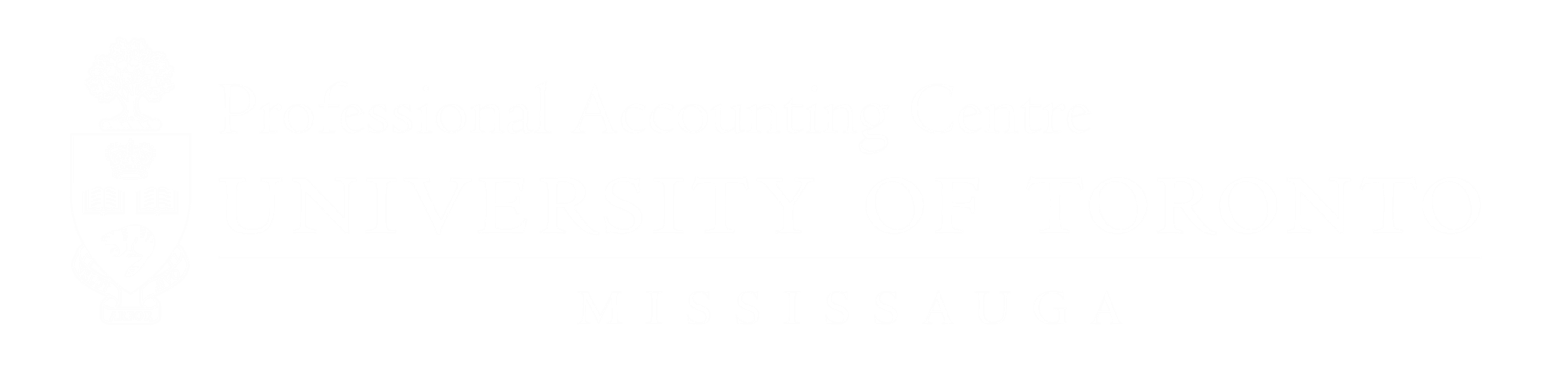 PAC ANNUAL CONFERENCEProfessional Accounting Futures October 28 & 29, 2021
Thank you for attending
Visit our PAC website at 
https://www.utm.utoronto.ca/pac/
Please join us tomorrow
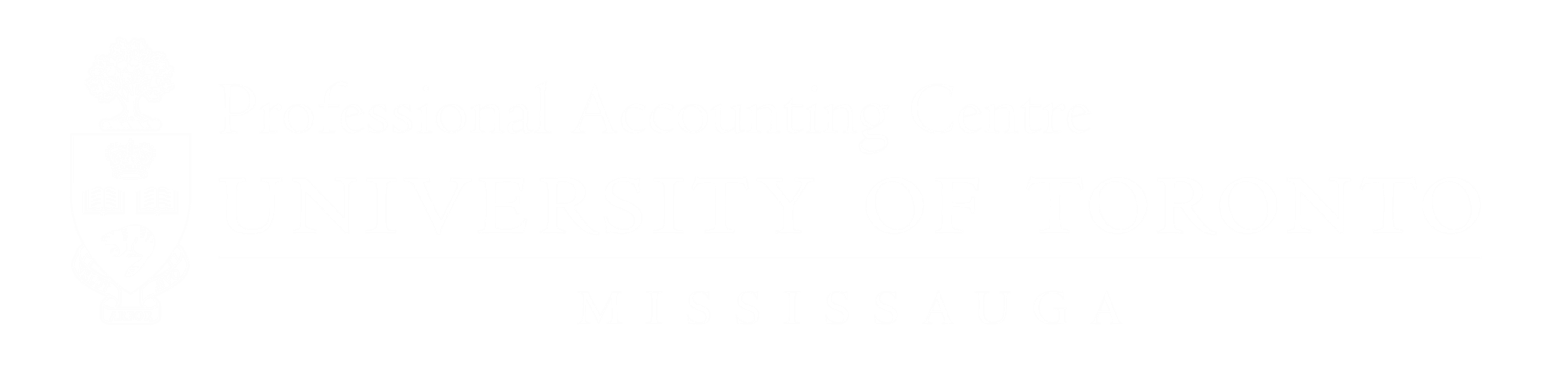